DELI CELOTE2. del
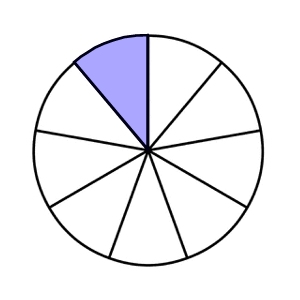 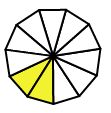 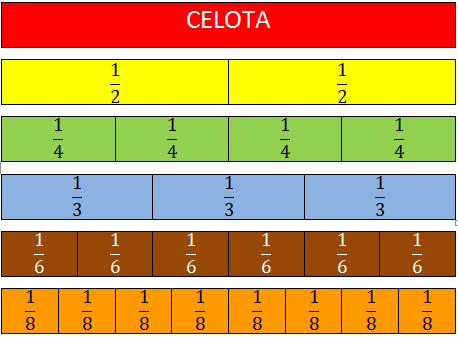 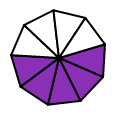 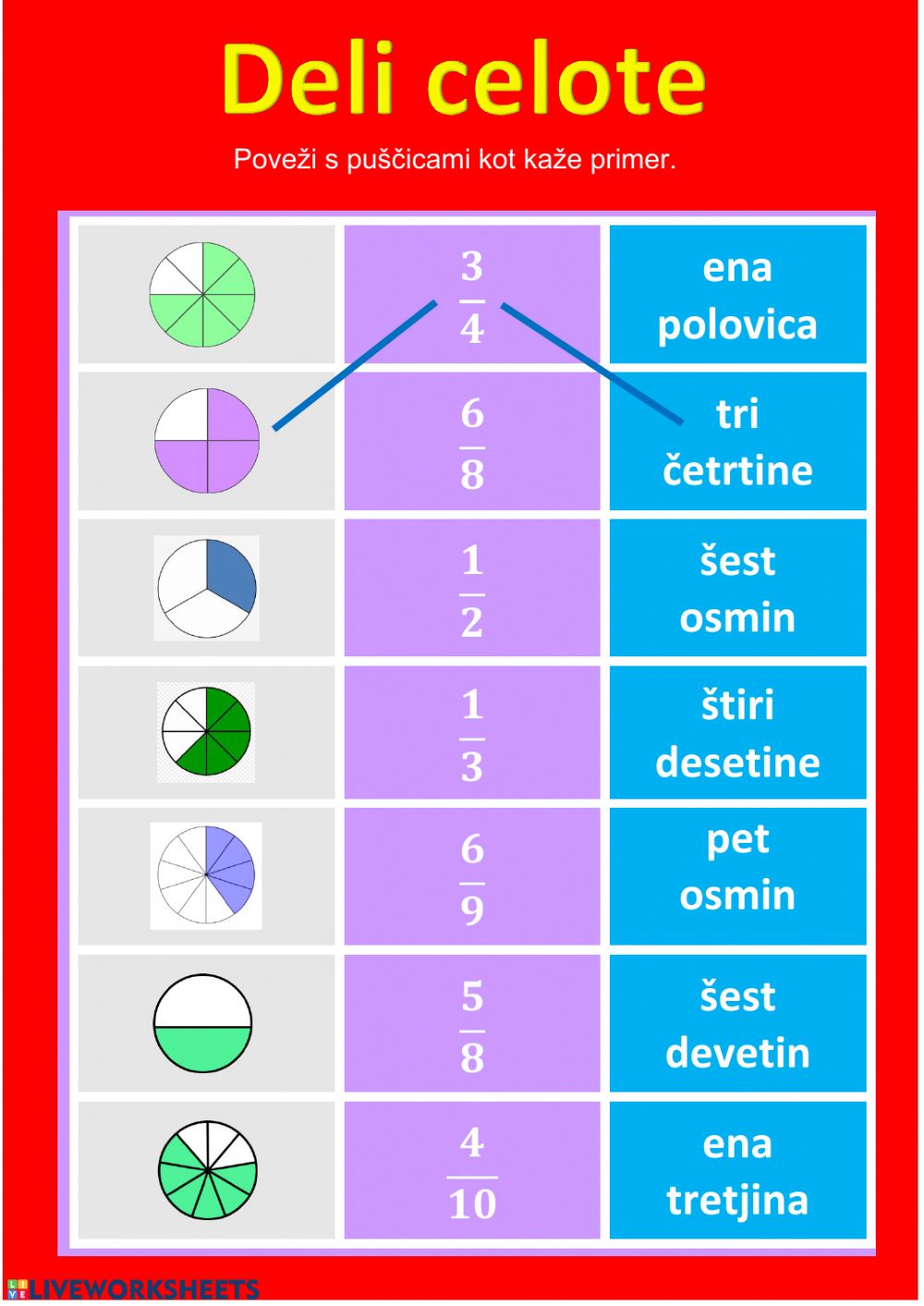 KAJ NAM POVE ULOMEK?
Dele celote lahko med sabo primerjamo:
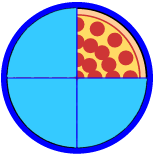 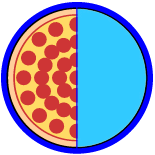 14
12
>
Pove nam, koliko delov je označenih.
Pove nam tudi, kako smo lik, predmet razdelili.
Ali like lahko razdelimo, kakor želimo, ali jih razdelimo na enake dele?
Ustno reši nalogo.
Vedno moramo lik ali predmete razdeliti na ENAKE DELE.
Kako izračunamo del, če poznamo celoto?
Mama ima v košari 10 jabolk. Za pripravo sladice jih je porabila eno polovico. Koliko jabolk je porabila?
2. MNOŽIM
12
5
od 10 =
(10:2 )∙1= 5∙1= 5
RAČUN:
KAKO REŠIMO BESEDILNO NALOGO?
Podčrtamo podatke.
Podčrtamo vprašanje.
Zapišemo račun.
Zapišemo odgovor.
1. DELIM
ULOMEK
? DEL CELOTE
CELOTA
ODGOVOR: Mama je za pripravo sladice  porabila 5 jabolk.
Kako izračunamo celoto, če poznamo del celote?
V skodelici je 10 lešnikov, kar predstavlja eno polovico vseh lešnikov. Koliko je vseh lešnikov?
1. DELIM
12
20
od______   =  10
(10:1)∙2= 10∙2= 20
RAČUN:
Ne pozabi:
KAKO REŠIMO BESEDILNO NALOGO?
Podčrtamo podatke.
Podčrtamo vprašanje.
Zapišemo račun.
Zapišemo odgovor.
2. MNOŽIM
DEL CELOTE
? CELOTA
ULOMEK
ODGOVOR: Vseh lešnikov je 20.
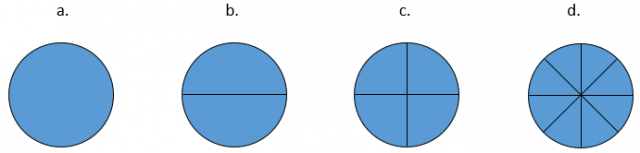 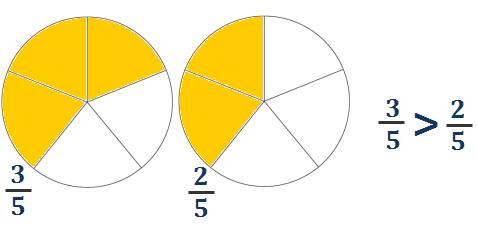 POLOVICA
ČETRTINA
OSMINA
CELOTA
ZAPIS
V ZVEZEK
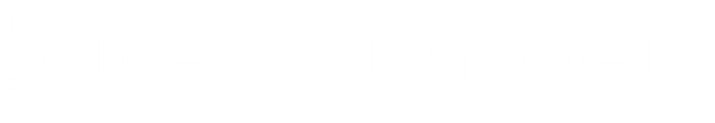 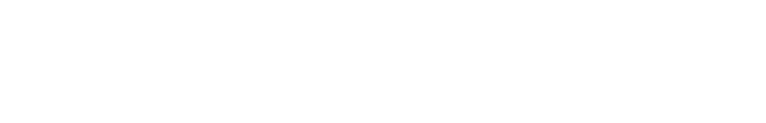 Ali znamo? Poglejmo še nekaj primerov.
ZAPIS
V ZVEZEK
Izračunaj DEL CELOTE:
Izračunaj CELOTO:
Rešitve bomo preverili po
Teamsu.
Dodatna naloga
Natančno preberi, dobro razmisli, izračunaj in odgovori. Nariši tudi skico.

Marjetka je imela 36 nalepk. Četrtino jih je dala Tini, šestino Maji, devetino pa Angelci.
 
1. Koliko nalepk je dobila vsaka deklica?
Rač.:
 
Odg.: __________________________________________________________________________
2. Koliko nalepk je ostalo Marjetki?
Rač.:
 
Odg.: __________________________________________________________________________
Prostor za skico:
Reši naloge v DZ, str.  58 – 65

Če kaj ne boš vedel/-a, vprašaj učiteljico.
 
VELIKO USPEHOV PRI REŠEVANJU!

Dodatno: interaktivne naloge o delih celote na spodnji povezavi.
https://interaktivne-vaje.si/matematika/deli_celote/deli_celote_1.html
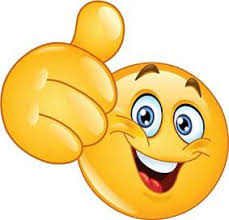